For Quality and Competitive Graduates
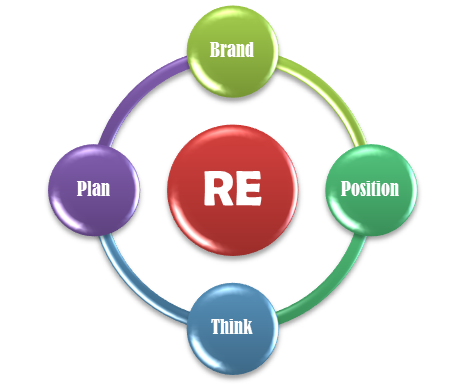 k
M Gorky Sembiring
gorky@ecampus.ut.ac.id
Penelaahan Proposal Penelitian 2018  Penyamaan Persepsi
Kunjungan ke Fakultas & Vicon dengan UPBJJ-UT20, 23, 24 & 25 April 2018
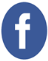 Maximus Gorky Sembiring
0816 878444
Proposal Penelitian – Potret Umum
Jokowi (9 Apr 2018): “Rp. 24,9 T dana riset per tahun, mana hasilnya?” (“Kompas”, 23 Apr 2018)
Rektor UT (Rapim, 15 Des 2018): “Dana riset UT 2018 Rp. 26,013 M, apa hasilnya? (Imajiner)
Stop saying nonetheless, instead … say despite …
Stop complaining, start working  be contributive
Daftar Penelaahan* 		(FE, FMIPA, FHISIP)
* Di luar Penelitian Penugasan
Daftar Penelaahan* 			(FKIP)
* Di luar Penelitian Penugasan
Integrasi proses belajar, riset dan inovasi
PT menghasilkan inovasi yang bisa meningkatkan daya saing dan kesejahteraan masyarakat
Agent of Economic Development
Agent of Culture, Knowledge, Tech Transfer
Agent of Research
Agent of Education
Findings
Innovation
Teaching: factory-industry
Proses: Seleksi, Penilaian, Pelaksanaan & Keluaran
Sistem Penilaian Penelaahan Proposal
Skor
1 = Sangat kurang	4 = Baik
2 = Kurang	5 = Sangat baik
NILAI = Bobot x Skor (Batas Lolos = 350)
Beberapa catatan penting …
Desk Evaluation 20 – 27 April 2018; tanpa presentasi oleh pengusul proposal
Mohon melihat dengan cermat Rencana Anggaran Biaya
Tidak ada komponen honor untuk peneliti, anggaran mengikuti seminar/konferensi dan biaya publikasi
Kepatutan pemanfaatan anggaran; sesuai tuntutan metodologi penelitian yang digunakan
Memberi catatan/masukan agar proposal yang dinilai menjadi sistematis dan logis serta bisa dilaksanakan dengan hasil baik
 Sitasi/penulisan pustaka mengikuti APA ed. 6 atau 7
Beberapa catatan penting …
Sebelum September 2018 dilakukan kegiatan Monev; peneliti menyiapkan dan menyajikan laporan antara
Penelaah mendampingi peneliti mulai dari penilaian proposal, kegiatan Monev sampai dengan pelaporan dan pembuatan keluaran tambahan
Penelitian berjalan 3 Mei s.d 30 November 2018
Penelaah melakukan proses penelaahan dan penilaian melalui SIMPEN (LPPM-UT); tuntas 27 April 2018
Kegiatan ini di luar SKP penelaah sebagai dosen; ada kompensasi tersendiri
k
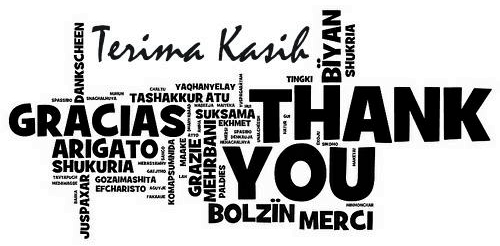 Iman. Ilmu. Ikhtiar. Istikomah. Ikhlas
Do your best ... God will do the rest
God does not promise us smooth sailing ... but safe landing